Honoring Faculty Leadership Dolores Davison, ASCCC President Karla Kirk, ASCCC North Representative
Event Mask Guidelines
The Westin Long Beach continues to follow all city and state guidelines regarding safety and mask requirements. At this time, the hotel is enforcing the mask mandate, and all guests and employees are required to wear a mask when in public spaces throughout the hotel (except when actively eating or drinking in the hotel restaurant or event space). There are signs posted throughout the property to remind people of the mask requirement and masks are available at the Westin Long Beach front counter or the ASCCC Registration Desk.
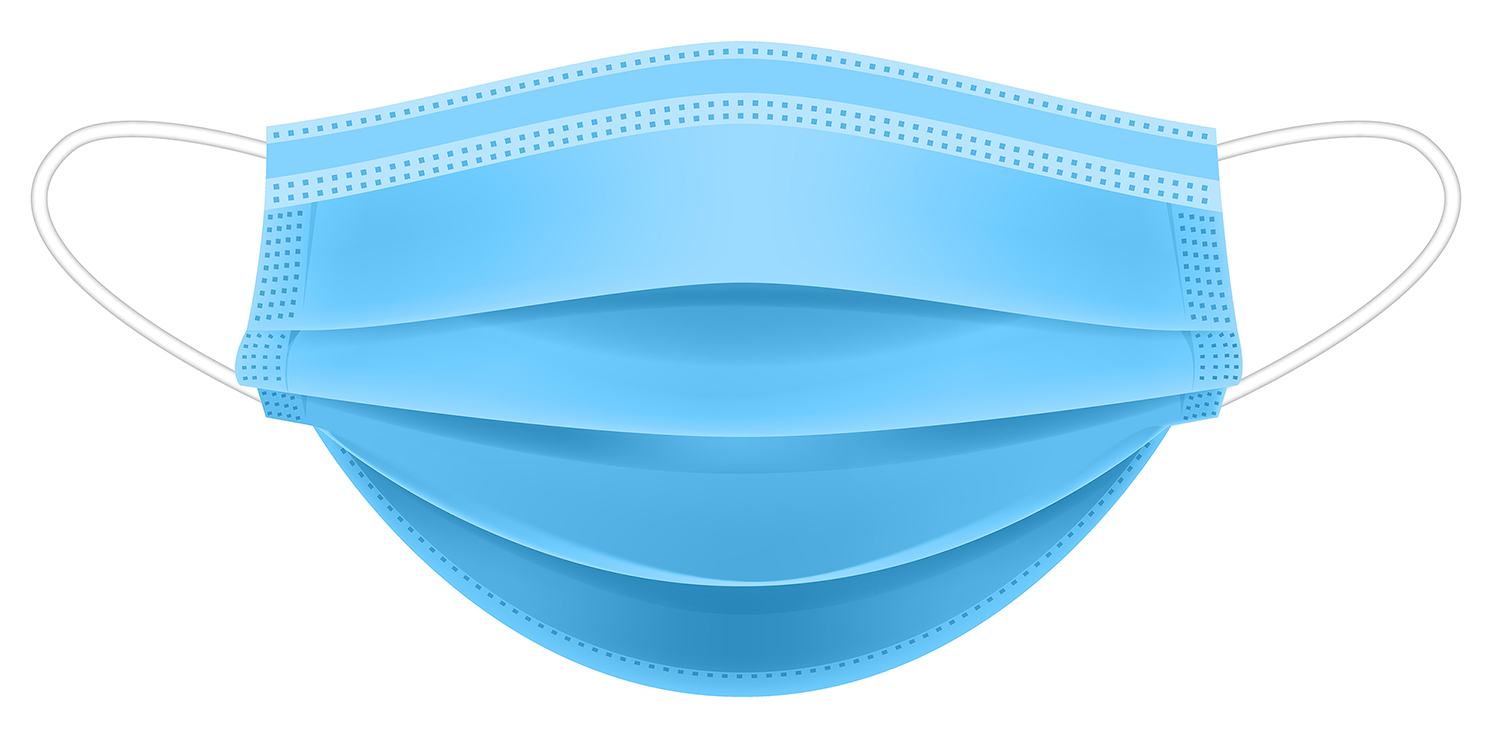 2
ASCCC Executive Committee 2021-22
Regional
Representatives
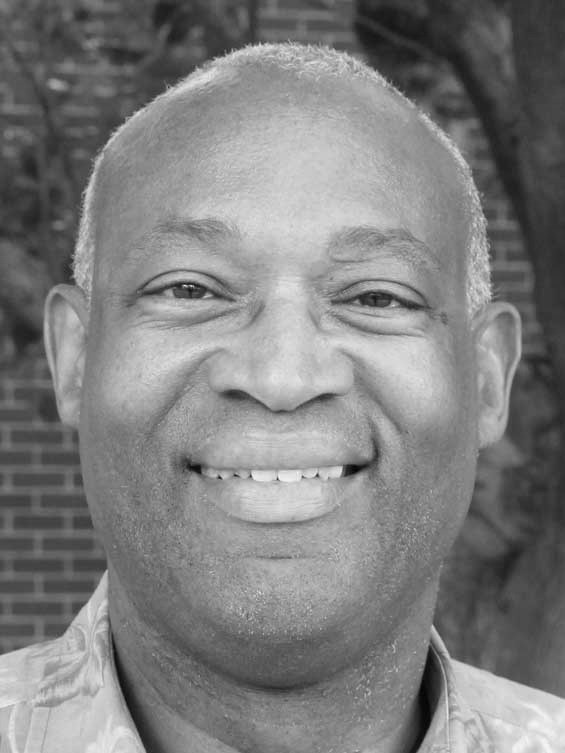 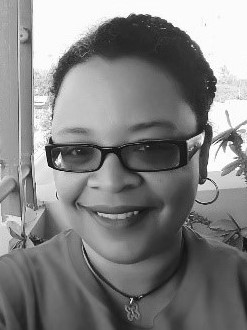 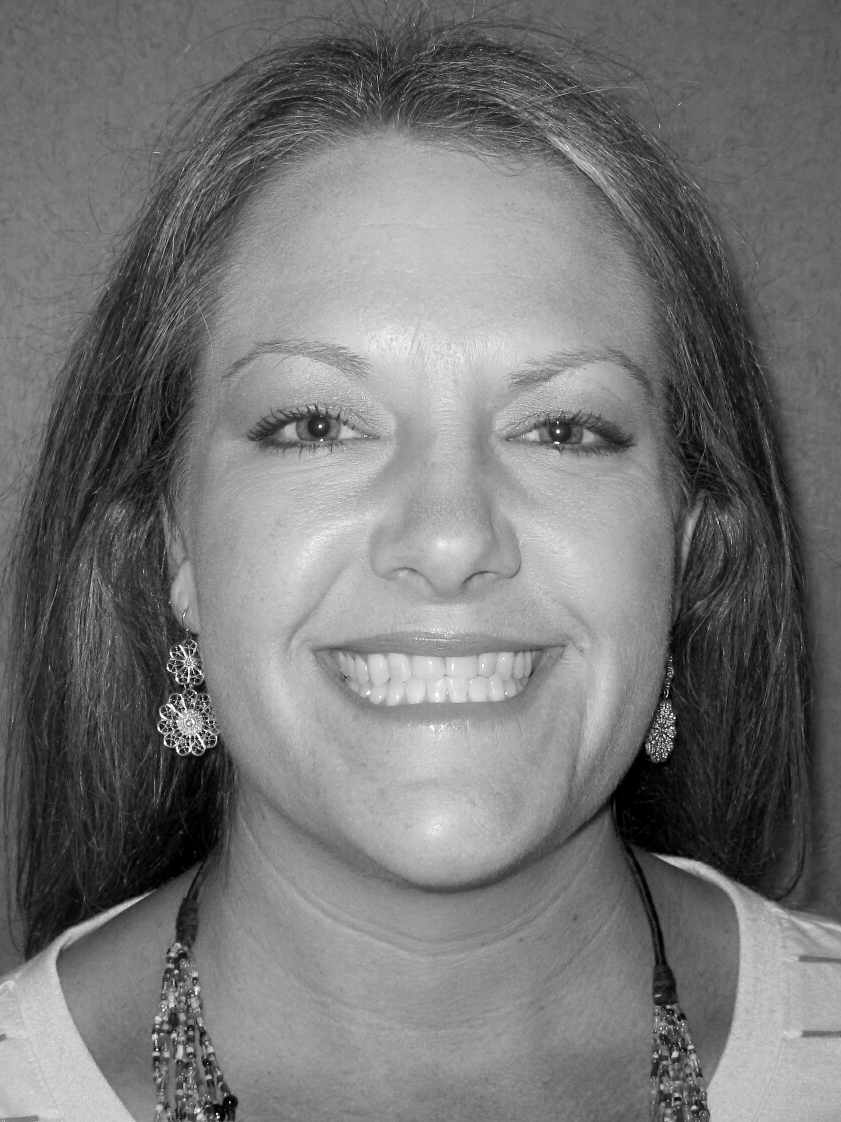 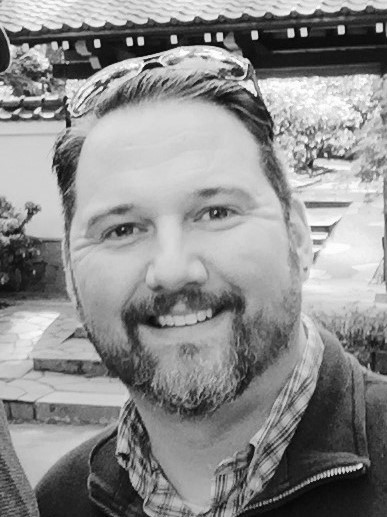 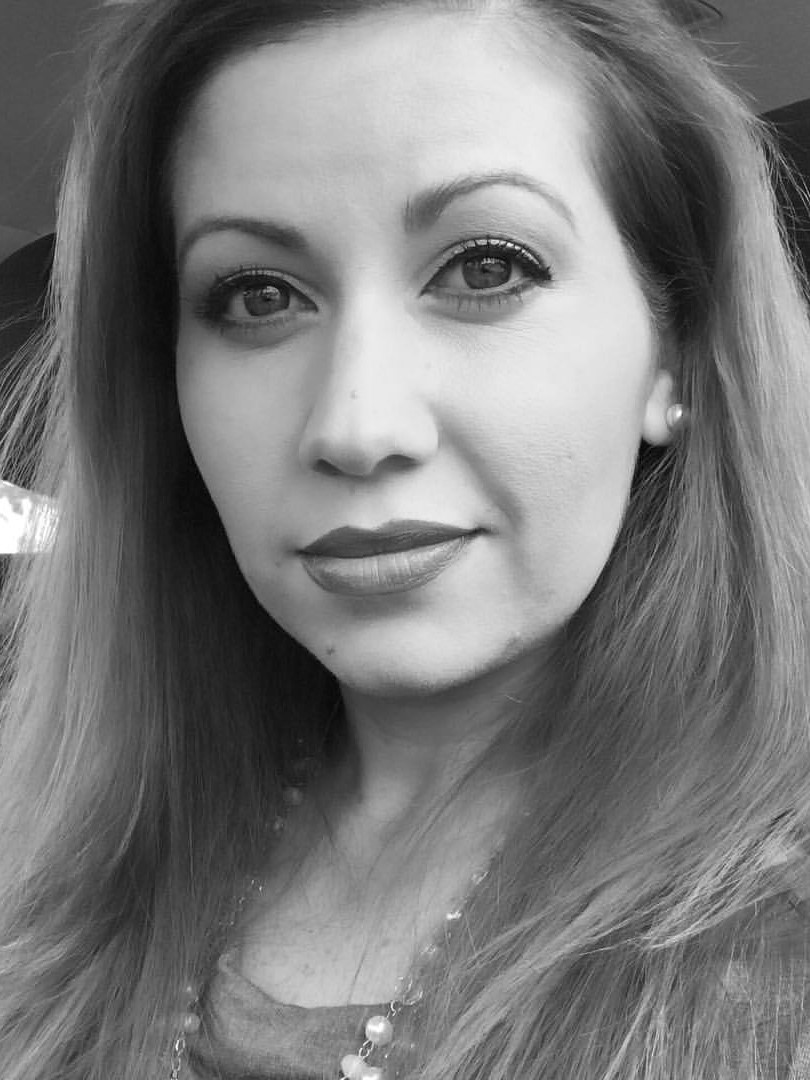 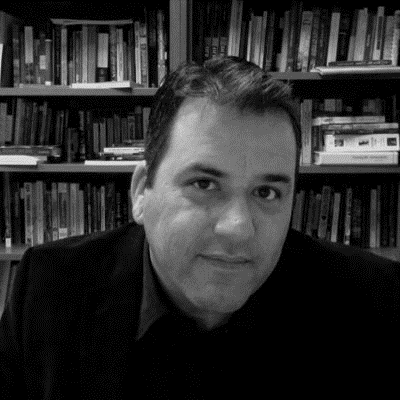 Lance Heard
At-Large Representative
Carrie Roberson
At-Large Representative
Amber Gillis
South Representative
Karla Kirk North Representative
Manuel Velez
South Representative
Christopher Howerton
North Representative
3
ASCCC Executive Committee 2021-22
Area 
Representatives
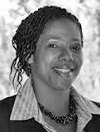 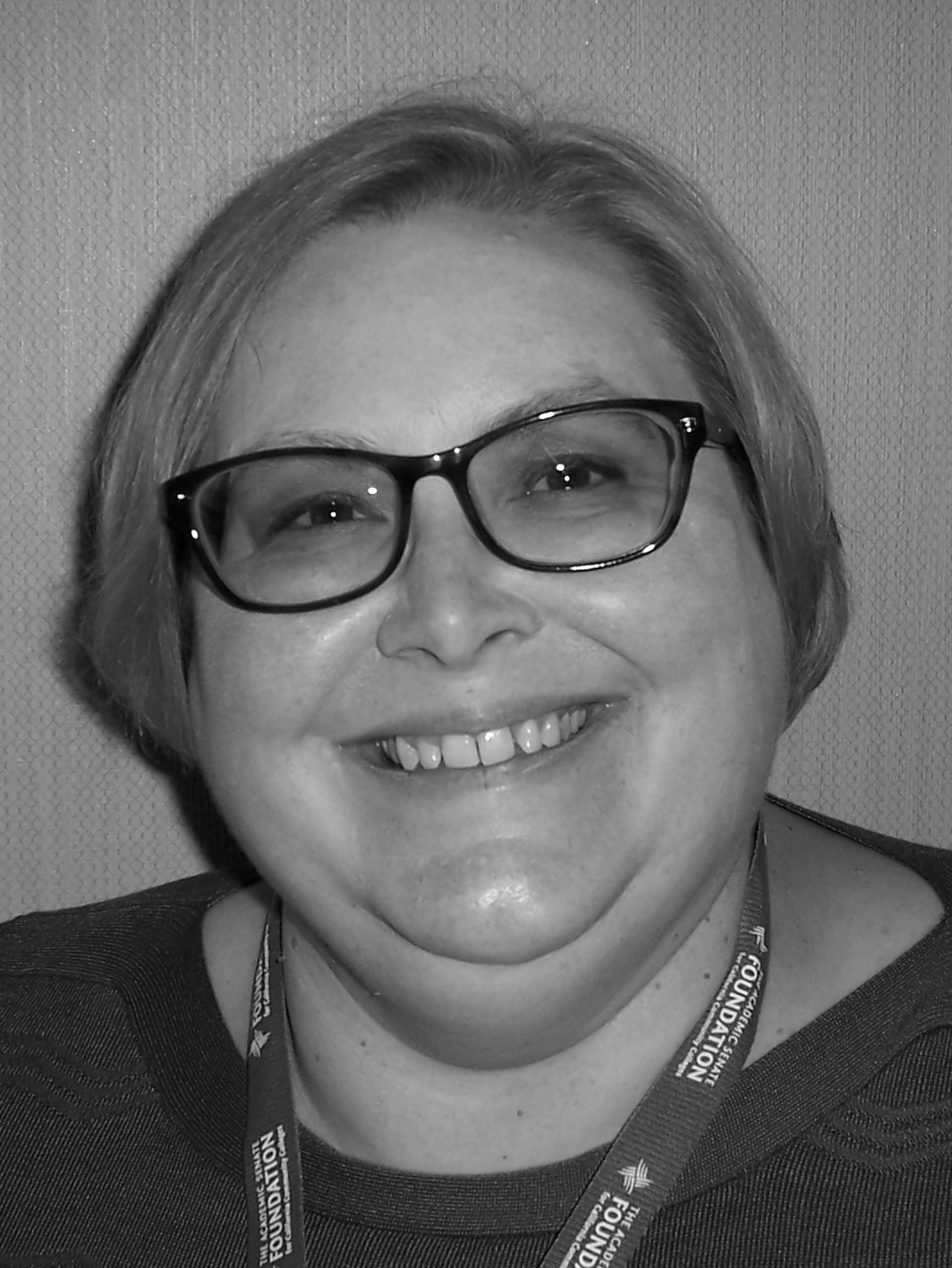 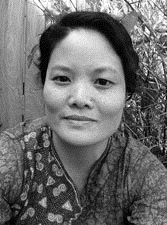 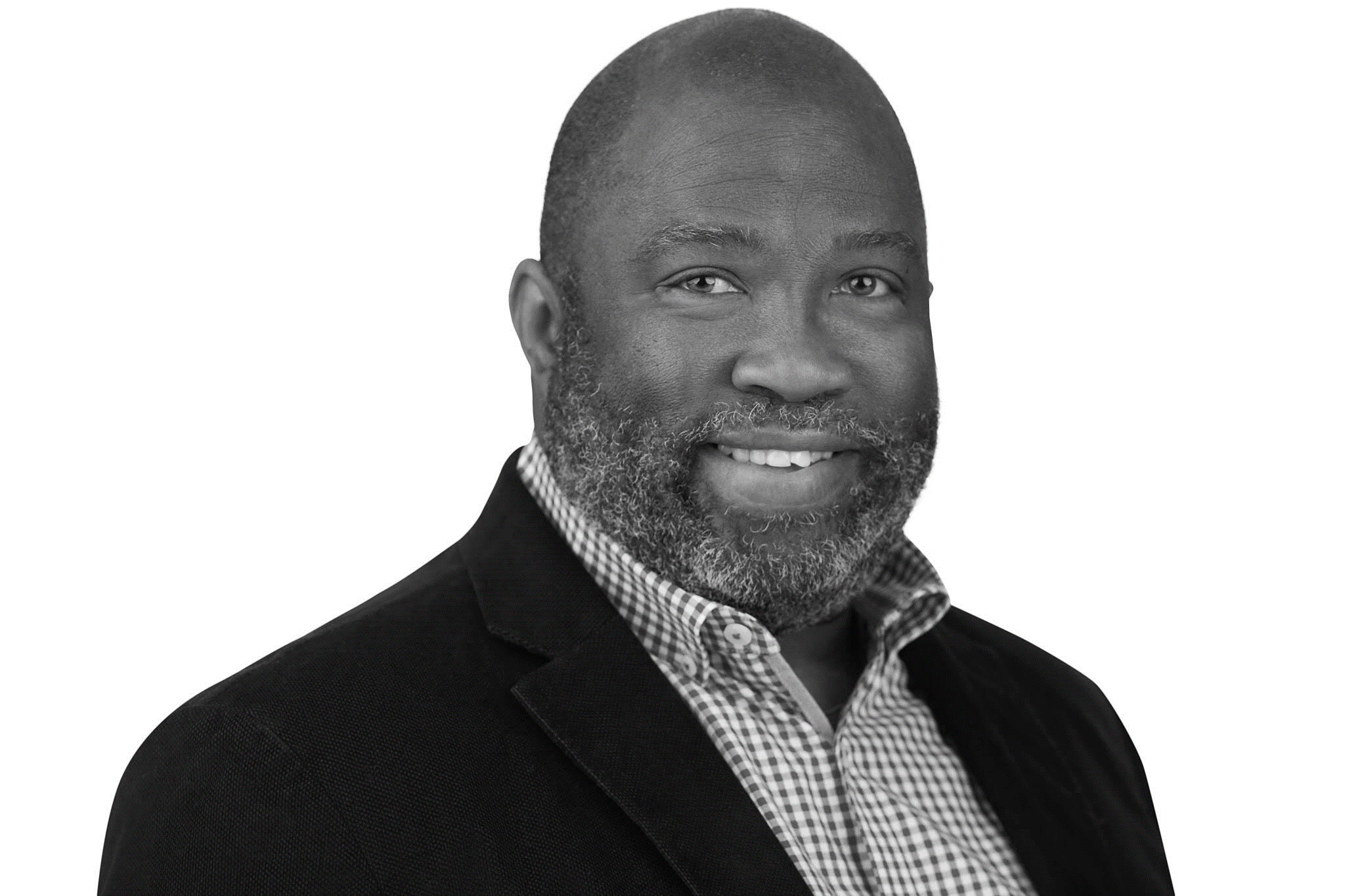 Karen Chow
Area B Representative
LaTonya Parker
Area D Representative
Stephanie Curry
Area A Representative
Robert L. Stewart Jr. Area C Representative
4
The 2021-22 Executive Committee
Officers
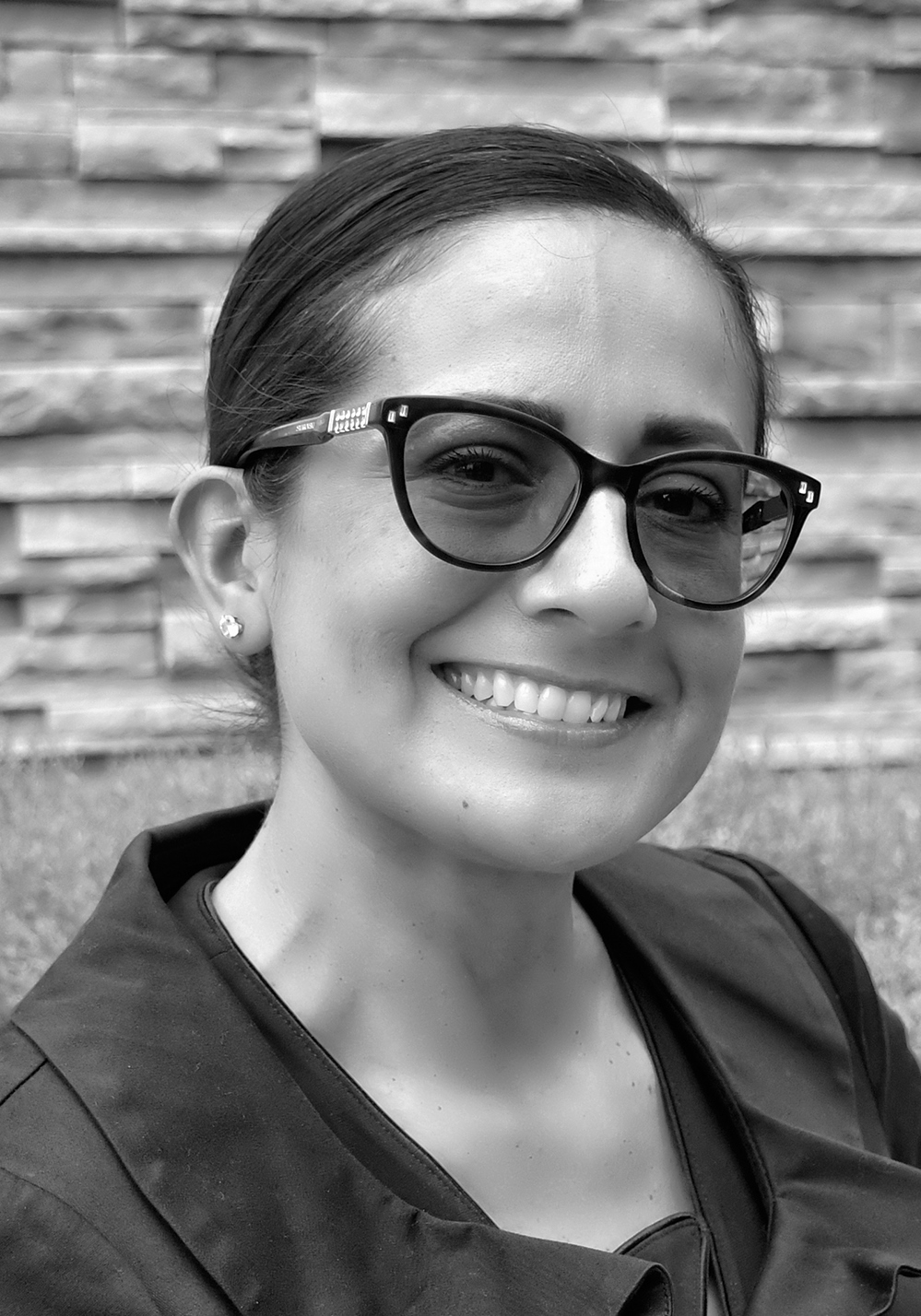 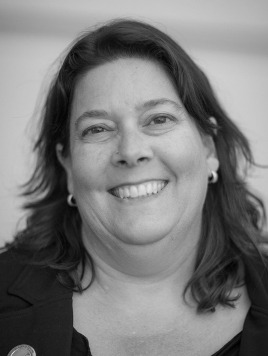 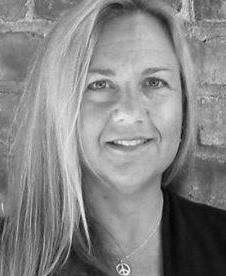 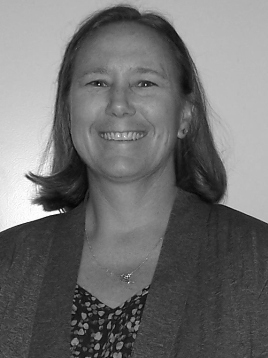 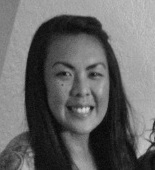 Cheryl Aschenbach
Secretary
Dolores Davison
President
Michelle Bean
Treasurer
Krystinne Mica 
Executive Director
Virginia May
Vice President
5
Board of Governors Representatives	Jolena Grande 				Roy Shahbazian 	Cypress College 				Santa Ana College
6
Faculty Empowerment & Leadership Academy – Karla Kirk, ASCCC Area A Representative
7
2020-2021 Award Winners -- Exemplary Program Award
2021 Award Winners
Sierra College Undocumented Student Support Santa Barbara Community College WELL Center Ventura College Faculty Academy 

Honorable Mentions
College of the Canyons Noncredit ProgramOxnard College Public Safety Program
8
2021-2021 Award Winners -- Hayward Award
Area A: Brandy Thomas, Butte CollegeArea B: Peter “Tony” Zitko, Solano CollegeArea C: A. James McKeever, Los Angeles Pierce College
9
2020-2021 Award Winner – Stanback- Stroud Award
2021 – Hossna Sadat Ahadi, Palomar College

2020--  San Joaquin Delta College’s Social Justice and Equity Committee
10
Honorary Resolutions
11